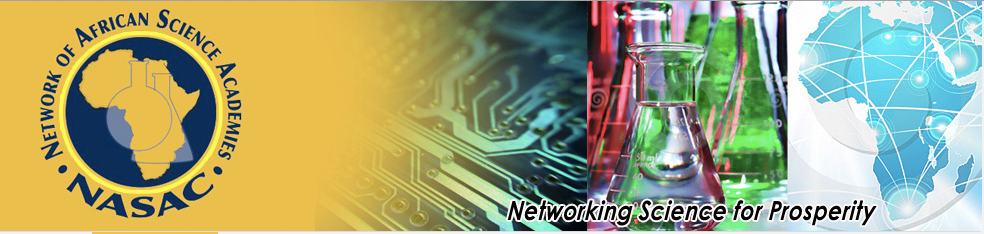 Science Academies Working Together
Robin Crewe
Chair: NASAC Board
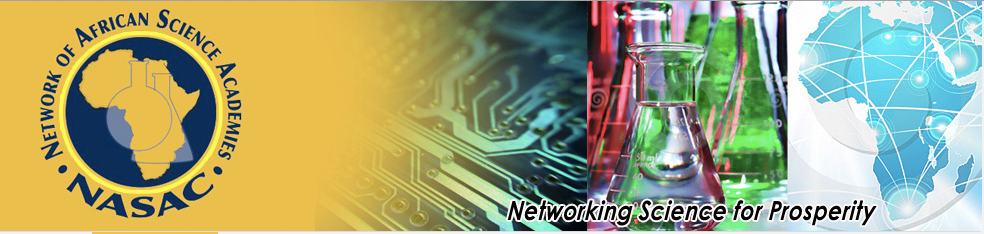 Science Academies Working Together
Robin Crewe
Chair: NASAC Board
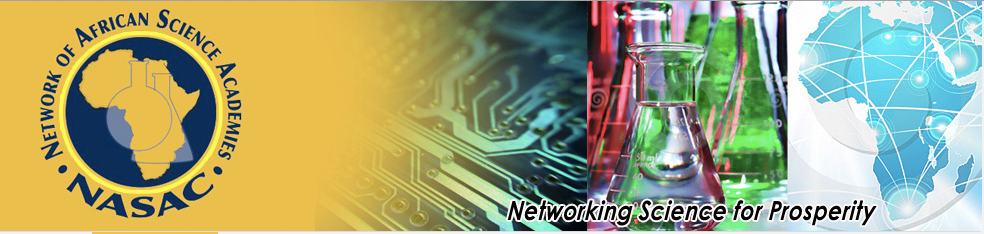 Science Academies Working Together
Robin Crewe
Chair: NASAC Board
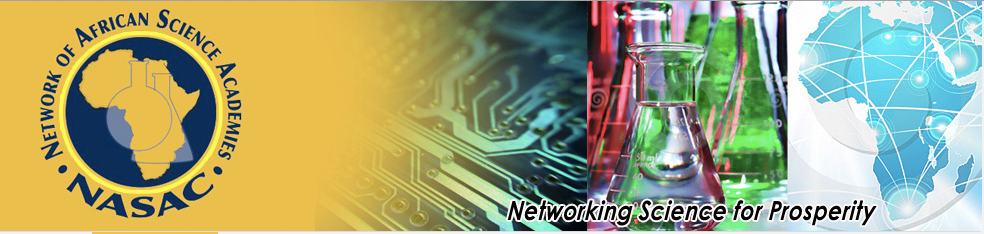 Science Academies Working Together
Robin Crewe
Chair: NASAC Board